Introduction to Computer Organization
Chapter Outline
System Organization
CPU Organization
Memory Organization and Interfacing
I/O Organization and Interfacing
Relatively Simple Computer
8085-based Computer
Basic Computer Organization
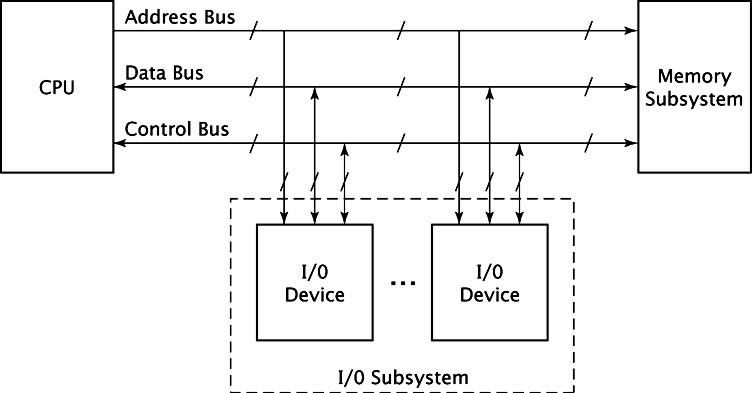 System Components
CPU/Microprocessor
Memory Subsystem
I/O Subsystem
System Buses
Address Bus
Data Bus
Control Bus
Instruction Cycle
Fetch
Decode
Execute
Instruction Fetch
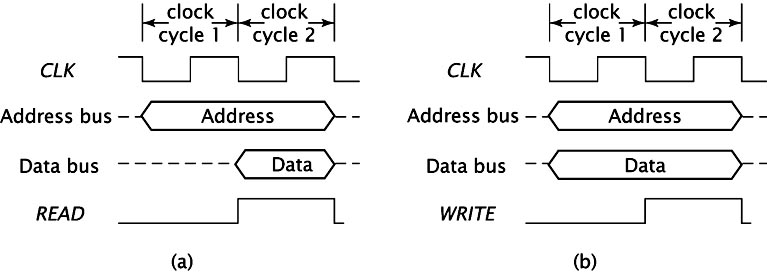 Types of I/O Organization
Isolated I/O
Memory-mapped I/O
CPU Organization
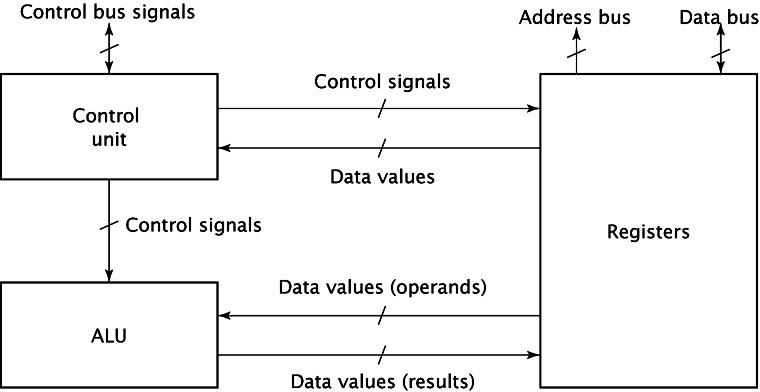 Types of Memory
Static RAM
Dynamic RAM
ROM
PROM
EPROM
EEPROM
Memory Chip Organization - Linear
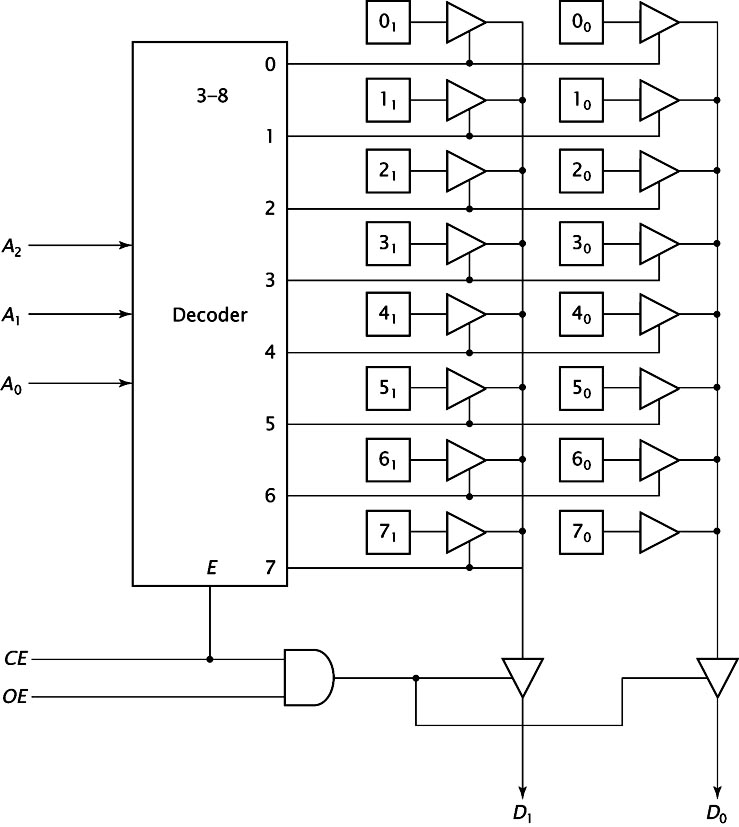 Memory Chip Organization - Two Dimensional
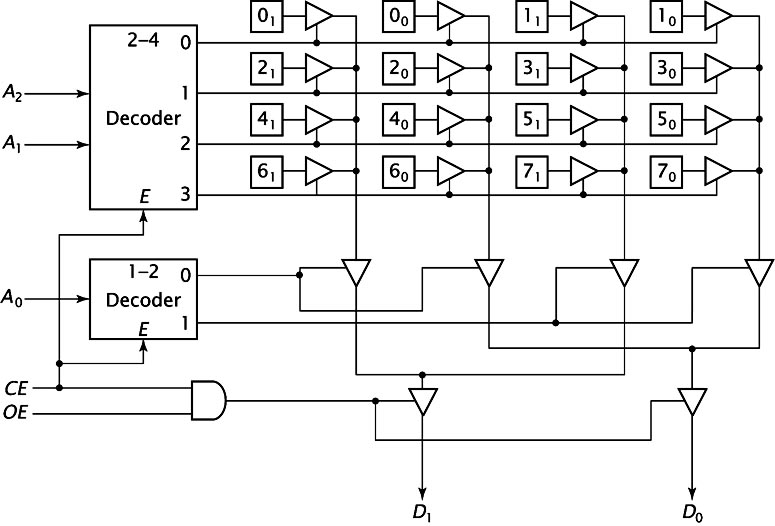 Combining Memory Chips to Increase Word Size
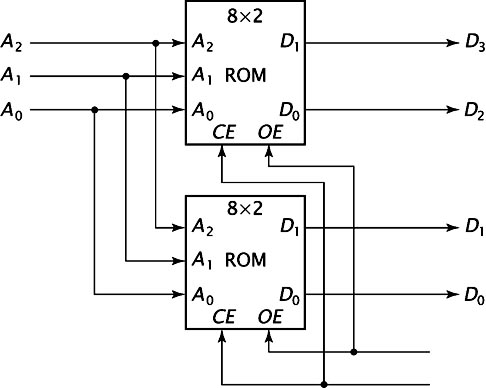 Combining Memory Chips to Increase Address Space
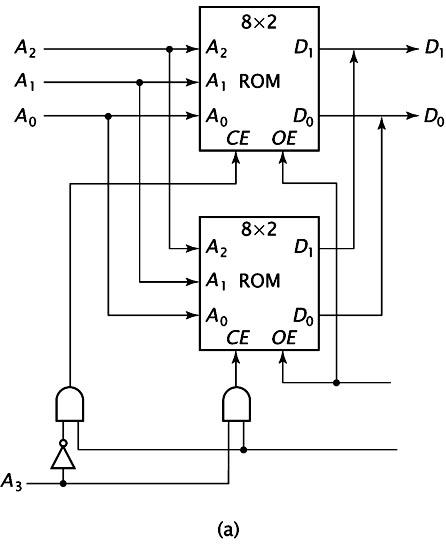 Low-order Interleaving
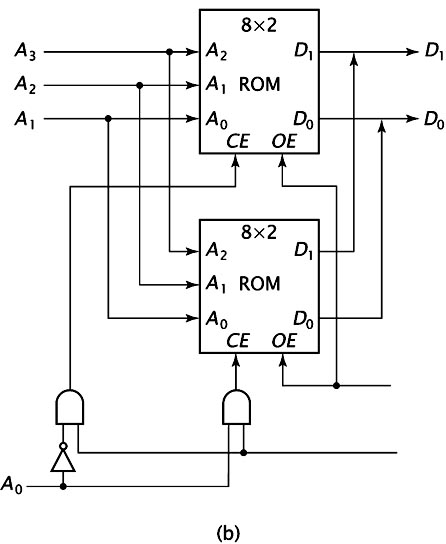 von Neumann Architecture
Instructions and data mixed
Used in modern computers
Harvard Architecture
Instructions and data separate
Used in low-level cache memory design
Big Endian Data Organization
Most significant byte first
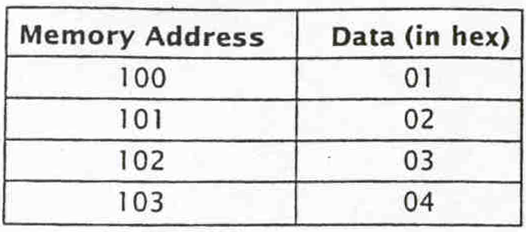 Little Endian Data Organization
Least significant byte first
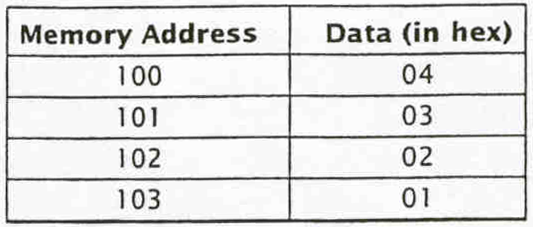 Input Device Organization
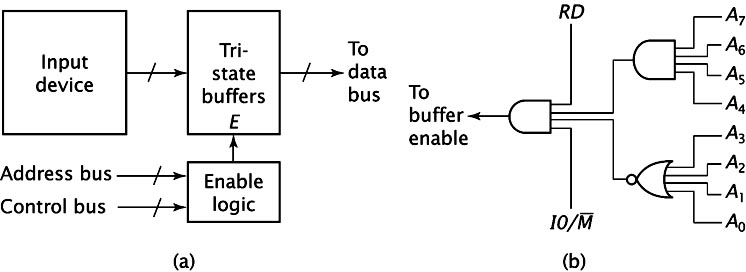 Output Device Organization
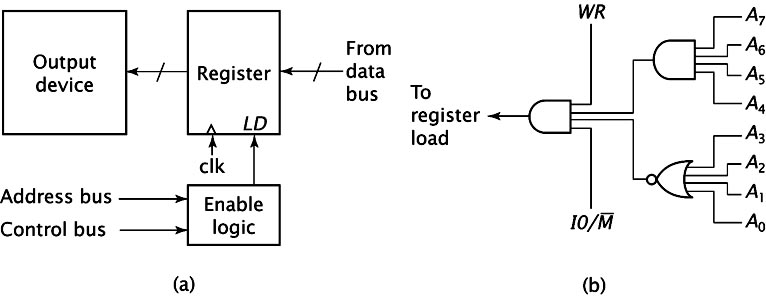 Bidirectional I/O Device Organization
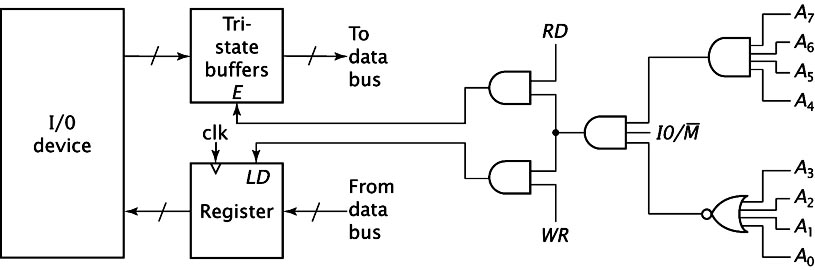 I/O Interface Enhancements
READY signal
Interrupts
DMA
Relatively Simple Computer Specifications
Relatively Simple CPU
8K ROM starting at 0000H
8K RAM starting at 2000H
Memory-mapped, bidirectional I/O port at 8000H
Relatively Simple Computer Organization - CPU Details
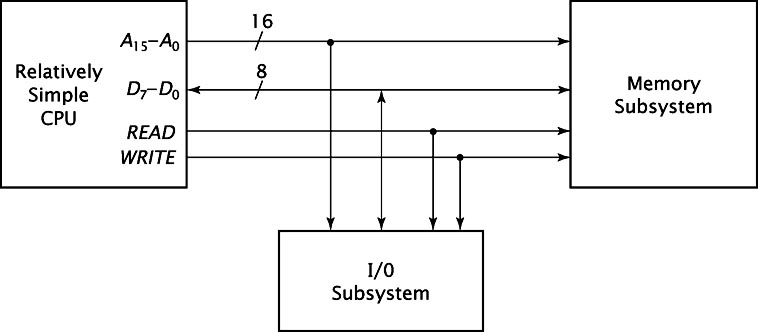 Relatively Simple Computer Organization - Memory Details
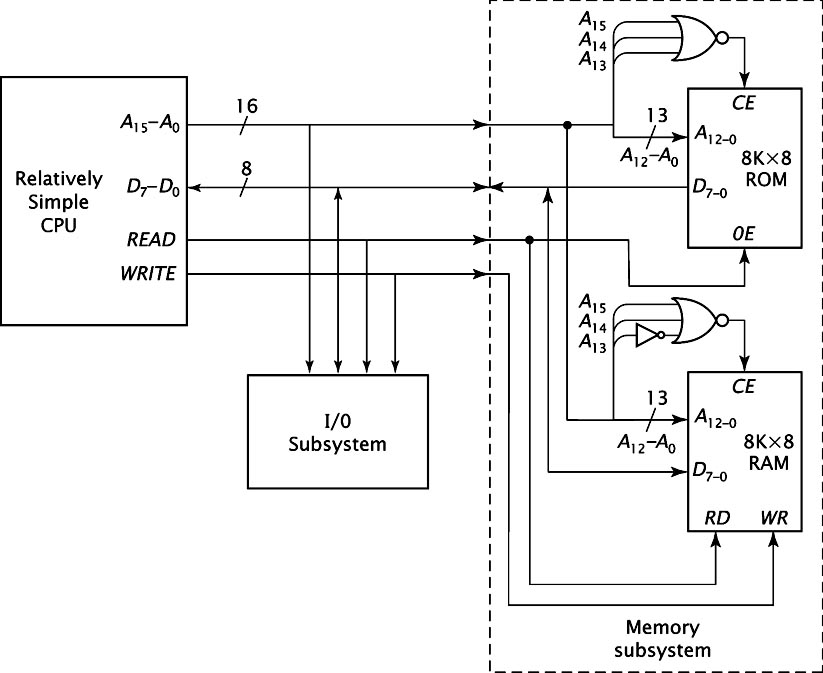 Relatively Simple Computer Organization - Final Design
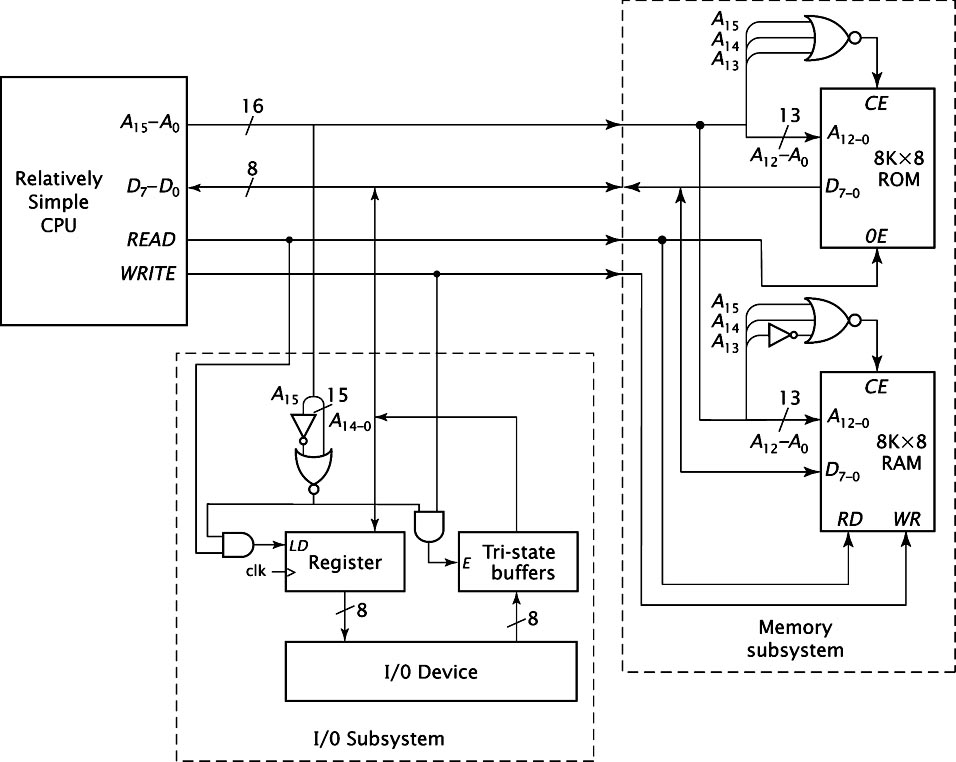 INCLUDE EXTERNAL ANIMATION FROM JAVA SIMULATOR HERE
8085-based Computer Specifications
2K EPROM starting at 0000H
256 bytes RAM starting at 2000H
Four 8-bit I/O ports at 00H, 01H, 19H, and 1AH
One 6-bit I/O port at 1BH
Demultiplexing the AD signals
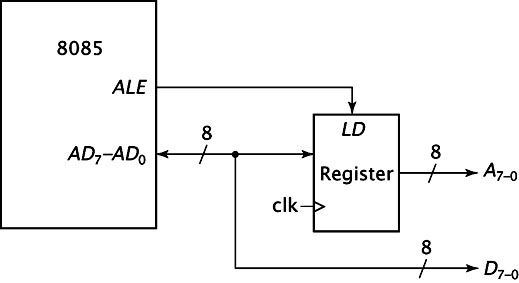 8085-based Computer Organization
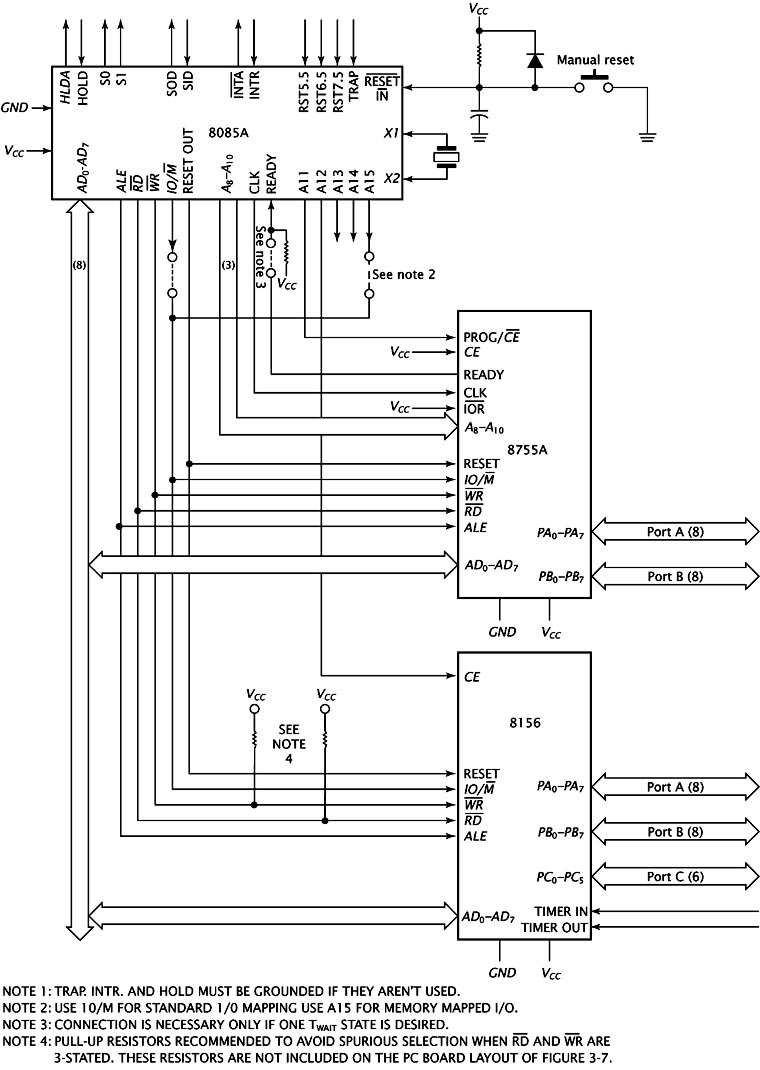 Summary
Basic Computer Organization
CPU Organization
Memory Chip Internal Organization
Memory Subsystem Organization
I/O Port Organization and Interfacing